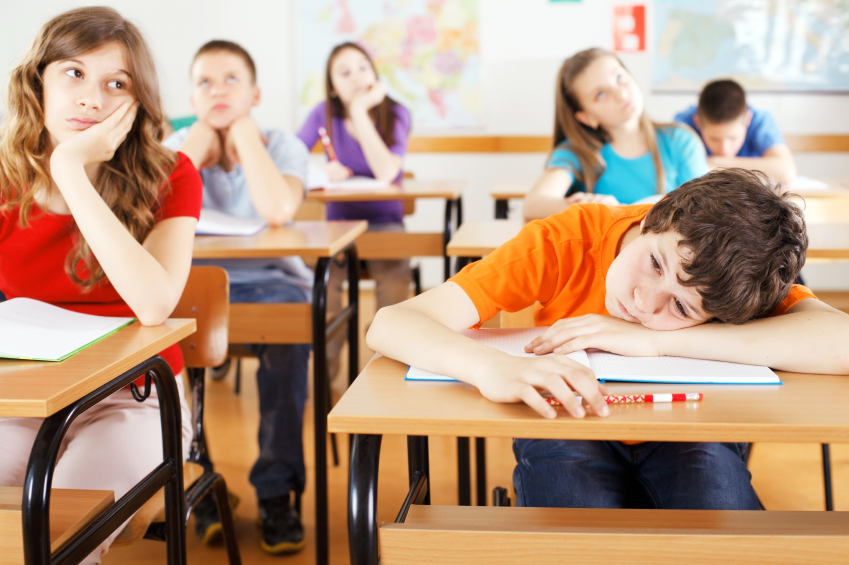 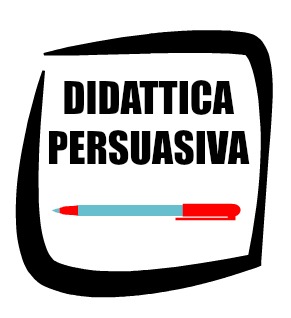 COMPORTAMENTO PROBLEMA: COME OSSERVARNE UNO
SLIDE 2
© Copyright.  All rights reserved.                                                                              WWW.DIDATTICAPERSUASIVA.COM
1
INTERVENTO EDUCATIVO SUL COMPORTAMENTO PROBLEMA - 1
=

CAPACITA’ 
DI (PROVARE A) TROVARE 
UNA POSSIBILE SOLUZIONE 
A UN PROBLEMA
© Copyright.  All rights reserved.                                                                              WWW.DIDATTICAPERSUASIVA.COM
2
INTERVENTO EDUCATIVO SUL COMPORTAMENTO PROBLEMA - 2
=

IDENTIFICARE UN PROBLEMA
+
FOCALIZZARE UN OBIETTIVO
© Copyright.  All rights reserved.                                                                              WWW.DIDATTICAPERSUASIVA.COM
3
INTERVENTO EDUCATIVO SUL COMPORTAMENTO PROBLEMA - 3
Scrivere tutti i comportamenti problematici del bambino
___________________________________
___________________________________
___________________________________
___________________________________
© Copyright.  All rights reserved.                                                                              WWW.DIDATTICAPERSUASIVA.COM
4
INTERVENTO EDUCATIVO SUL COMPORTAMENTO PROBLEMA - 4
Individuare il comportamento
problematico sul quale si vuole
intervenire (esplicitando il criterio di scelta)

_____________________________
_______________________________
_______________________________
© Copyright.  All rights reserved.                                                                              WWW.DIDATTICAPERSUASIVA.COM
5
INTERVENTO EDUCATIVO SUL COMPORTAMENTO PROBLEMA - 5
per definire con precisione un problema 

CHE COSA?
QUANTE VOLTE?
PER QUANTO TEMPO?
DOVE?
QUANDO E CON CHI?
© Copyright.  All rights reserved.                                                                              WWW.DIDATTICAPERSUASIVA.COM
6
INTERVENTO EDUCATIVO SUL COMPORTAMENTO PROBLEMA – 6 descrizione scritta del comportamento problema
7
© Copyright.  All rights reserved.                                                                              WWW.DIDATTICAPERSUASIVA.COM
INTERVENTO EDUCATIVO SUL COMPORTAMENTO PROBLEMA - 7
I vantaggi di un comportamento definito 
in maniera chiara =

tutti sanno di che cosa si tratta e discutono della stessa cosa

diventa più facile stabilire obiettivi realistici piuttosto che irraggiungibili

diventa più facile capire se e quando l’obiettivo è stato raggiunto
© Copyright.  All rights reserved.                                                                              WWW.DIDATTICAPERSUASIVA.COM
8
INTERVENTO EDUCATIVO SUL COMPORTAMENTO PROBLEMA - 8
5 azioni per intervenire sul comportamento – problema =
 
1. ELENCARE LE POSSIBILI SOLUZIONI
            +
 2. VALUTARE I PRO E I CONTRO 
     DI CIASCUNA SOLUZIONE PROPOSTA
           + 
3.  SCEGLIERE LA SOLUZIONE POSSIBILE 
     IN BASE ALLE PROPRIE RISORSE
© Copyright.  All rights reserved.                                                                              WWW.DIDATTICAPERSUASIVA.COM
9
INTERVENTO EDUCATIVO SUL COMPORTAMENTO PROBLEMA - 9
FARE UN PIANO DETTAGLIATO =

definire la responsabilità di chi interviene 
       (chi fa cosa, come, quando…)

definire le date di verifica del piano d’intervento

fare un elenco di risorse e informazioni necessarie

fare un elenco dei possibili ostacoli da superare
© Copyright.  All rights reserved.                                                                              WWW.DIDATTICAPERSUASIVA.COM
10
INTERVENTO EDUCATIVO SUL COMPORTAMENTO PROBLEMA - 10
mettere in atto la soluzione
© Copyright.  All rights reserved.                                                                              WWW.DIDATTICAPERSUASIVA.COM
11
INTERVENTO EDUCATIVO SUL COMPORTAMENTO PROBLEMA - 11
5. VALUTARE I RISULTATI OTTENUTI =

Rivedere il piano d’intervento

Scegliere un’altra soluzione

 Continuare
© Copyright.  All rights reserved.                                                                              WWW.DIDATTICAPERSUASIVA.COM
12
INTERVENTO EDUCATIVO SUL COMPORTAMENTO PROBLEMA - 12
valutazione finale
© Copyright.  All rights reserved.                                                                              WWW.DIDATTICAPERSUASIVA.COM
13